სს «RMG Copper». ნარჩენების დროებითი განთავსების ნაგებობა
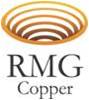 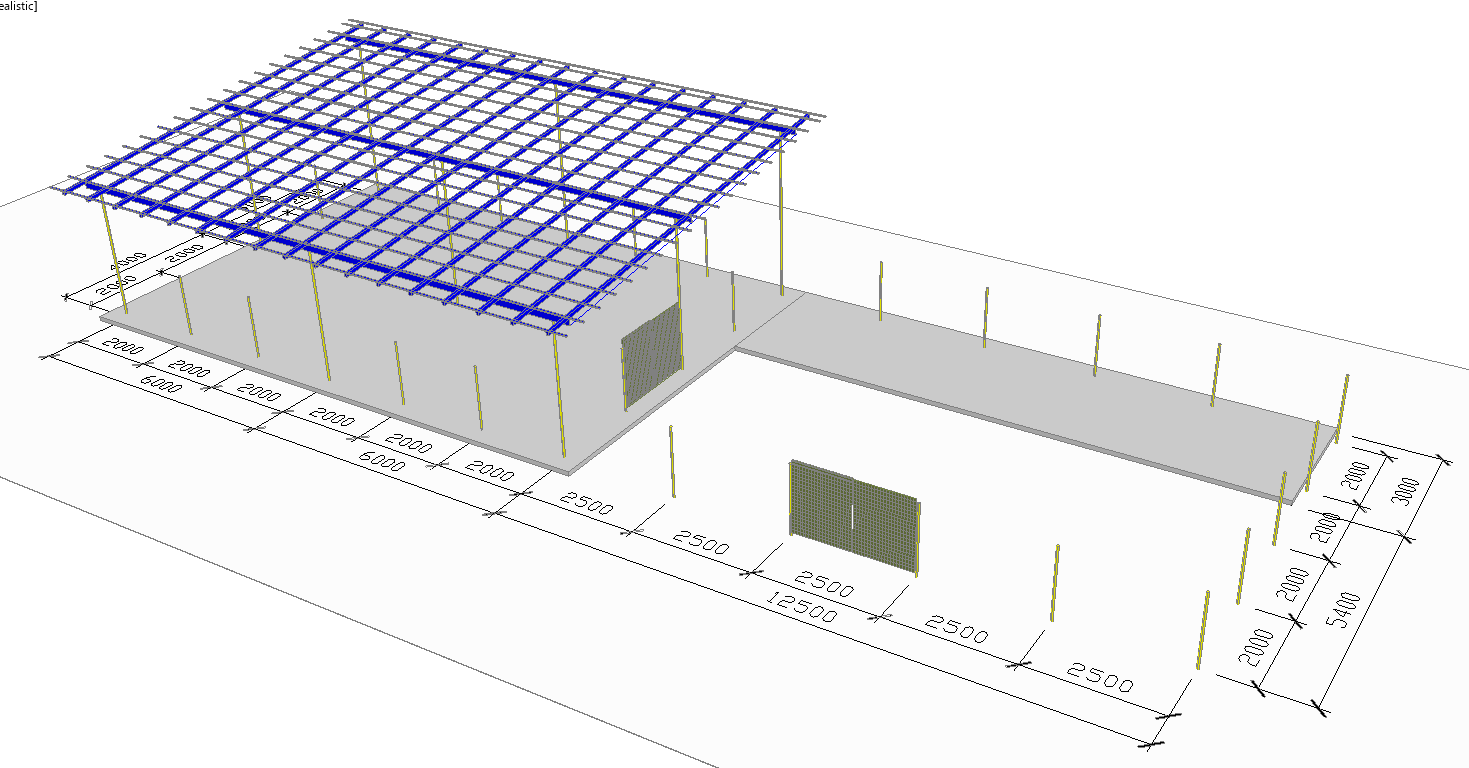 მილი  d60 მმ, L=4600 მმ, n=3
მილი  d60  მმ, L=4400 მმ, n=3
მილი  d50 მმ, L=1900 მმ, n=25
მილი  d60 მმ, L=4200 მმ, n=3
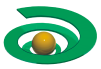 AK
სს «RMG Copper». ნარჩენების დროებითი განთავსების ნაგებობა
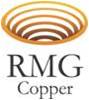 შველერი №14 L=13000 მმ, n=3
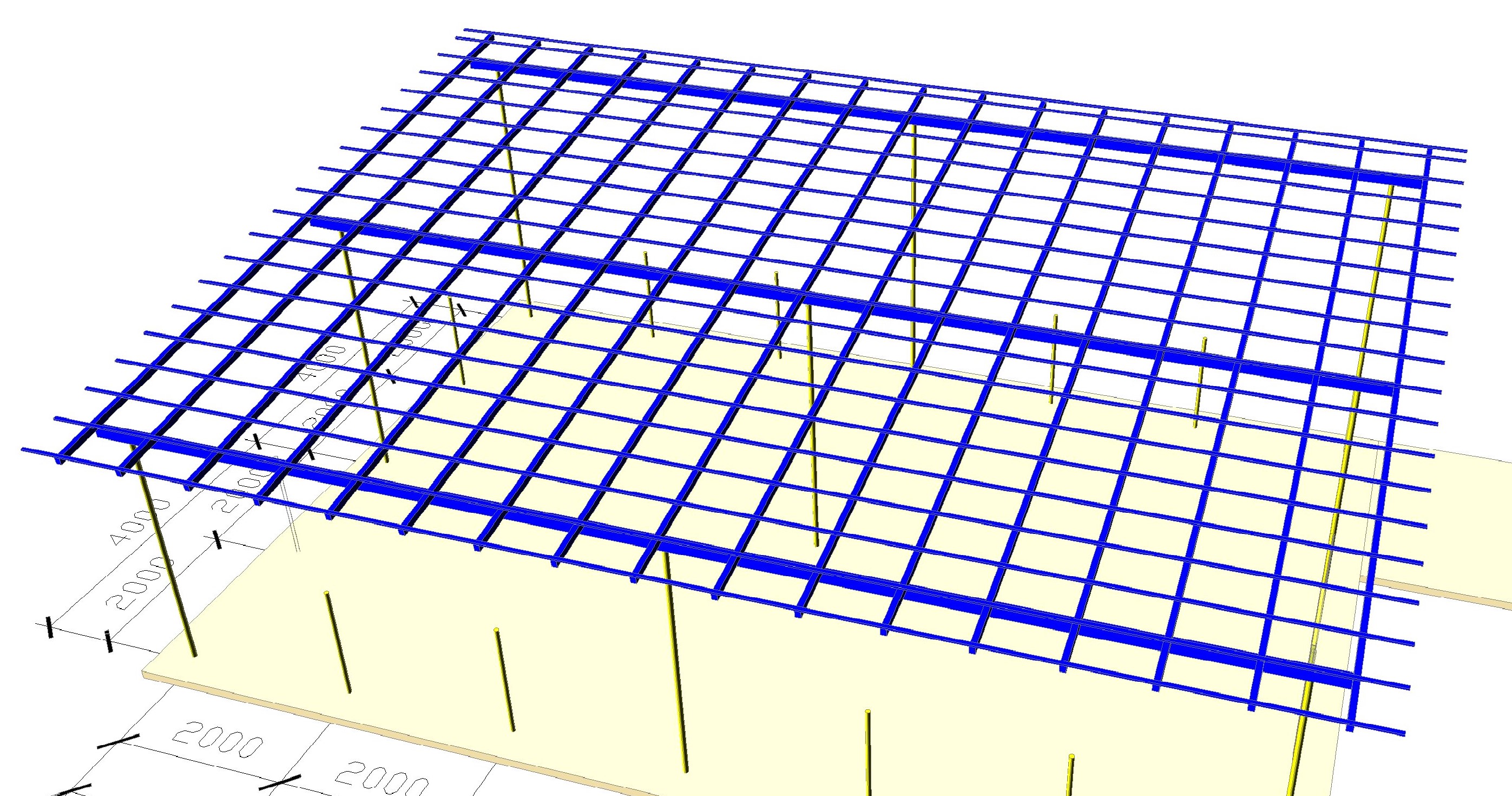 მილ-კვადრატი 20Х40 L=14000 მმ, n=20
მილ-კვადრატი 60Х80 L=9000 მმ, n=17
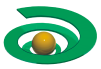 AK